TIN HỌC 5CHỦ ĐỀ F. GIẢI QUYẾT VẤN ĐỀ VỚI SỰ TRỢ GIÚP CỦA MÁY TÍNHBÀI 13. CHẠY THỬ CHƯƠNG TRÌNH
Giáo viên: Đinh Văn Quyên
MỤC TIÊU BÀI HỌC
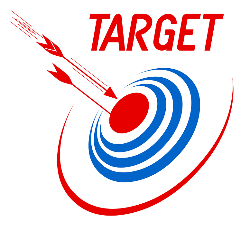 Chạy thử được chương trình.
Khởi động
Đọc yêu cầu HĐ khởi động ở SGK/56
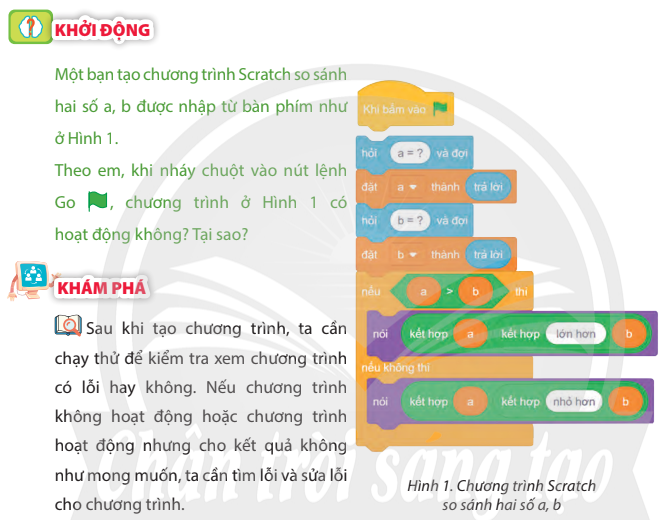 Khám phá
Lỗi chương trình không hoạt động
Lỗi chương trình hoạt động không như mong muốn
1. Lỗi chương trình không hoạt động
Đọc thông tin ở SGK/56
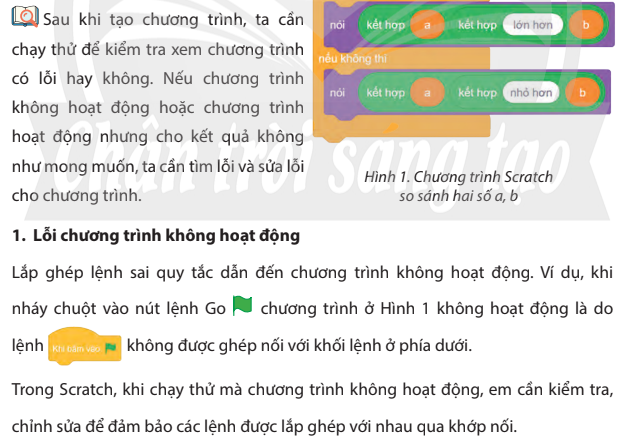 1. Lỗi chương trình không hoạt động
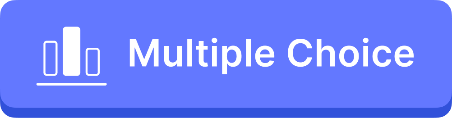 Vì sao đoạn chương trình cho bên dưới không hoạt động? (Xem hình 2, trang 57)
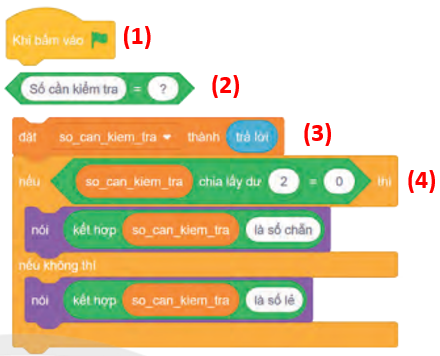 A. Lệnh (1) và (2) không khớp
B. Lệnh (1) và (3) không khớp
C. Lệnh (2) và (3) không khớp
D. Lệnh (3) và (4) không khớp
1. Lỗi chương trình không hoạt động
Em hãy đề xuất cách chỉnh sửa để chương trình ở hình 2 có thể hoạt động được.
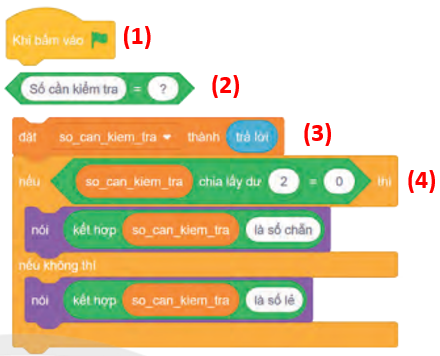 1. Lỗi chương trình không hoạt động
Em hãy đọc phần ghi nhớ ở SGK/57
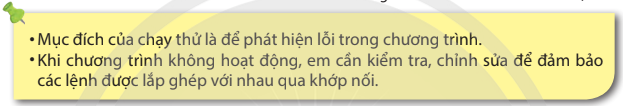 2. Lỗi chương trình hoạt động không như mong muốn
Hãy trao đổi với bạn và cho biết tại sao chương trình ở Hình 3 đưa ra thông báo sai khi nhập a=3, b=3 (Hình 4).
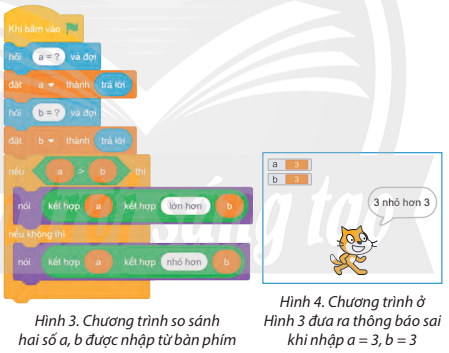 2. Lỗi chương trình hoạt động không như mong muốn
Đọc thông tin ở SGK/57, 58
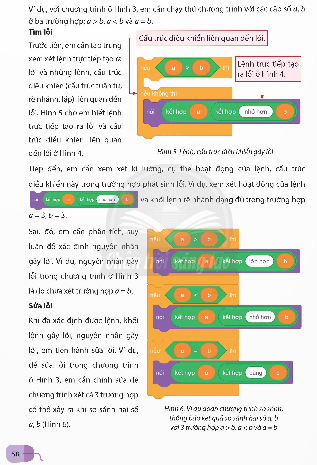 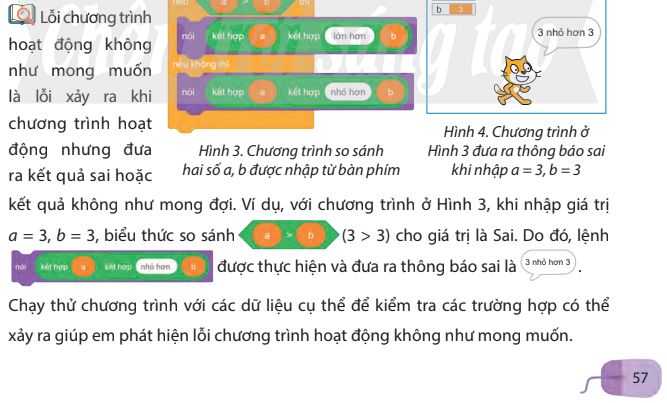 2. Lỗi chương trình hoạt động không như mong muốn
Hãy cho biết với cặp số (a, b) nào thì chương trình ở Hình 3 đưa ra thông báo sai? (Chọn nhiều)
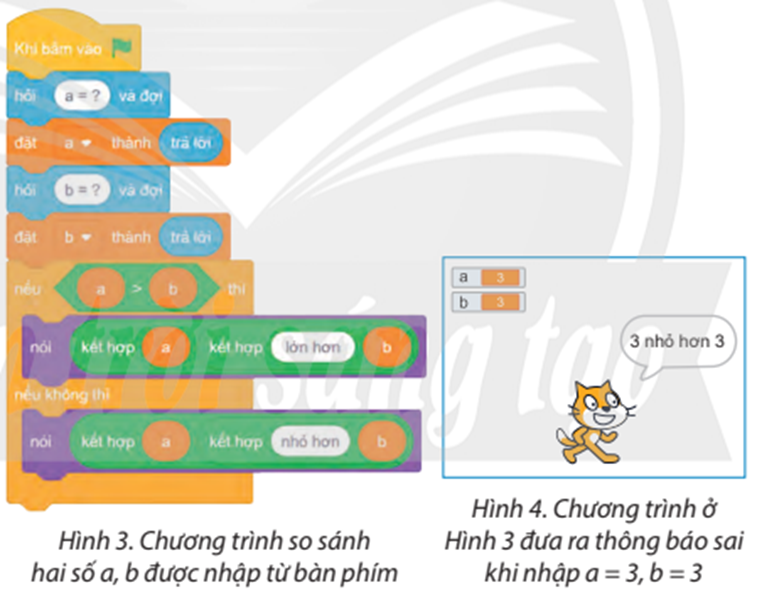 A. a = 3, b = 2
B. a = 3, b = 3
C. a = 2, b = 3
D. a = 2, b = 2
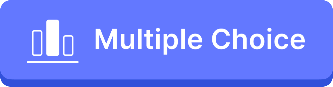 2. Lỗi chương trình hoạt động không như mong muốn
Vì sao chương trình ở Hình 3 bị sai?
A. Vì chương trình chưa xét đến trường hợp a > b
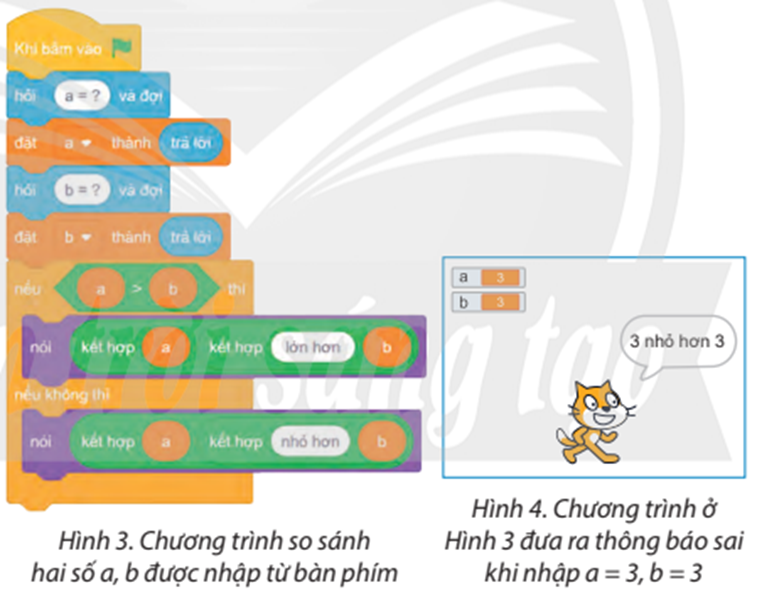 B. Vì chương trình chưa xét đến trường hợp a < b
C. Vì chương trình chưa xét đến trường hợp a = b
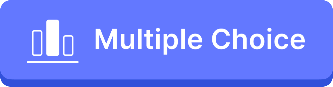 2. Lỗi chương trình hoạt động không như mong muốn
LƯU Ý: Cách sửa chương trình
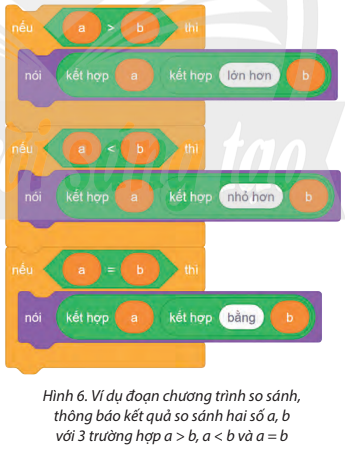 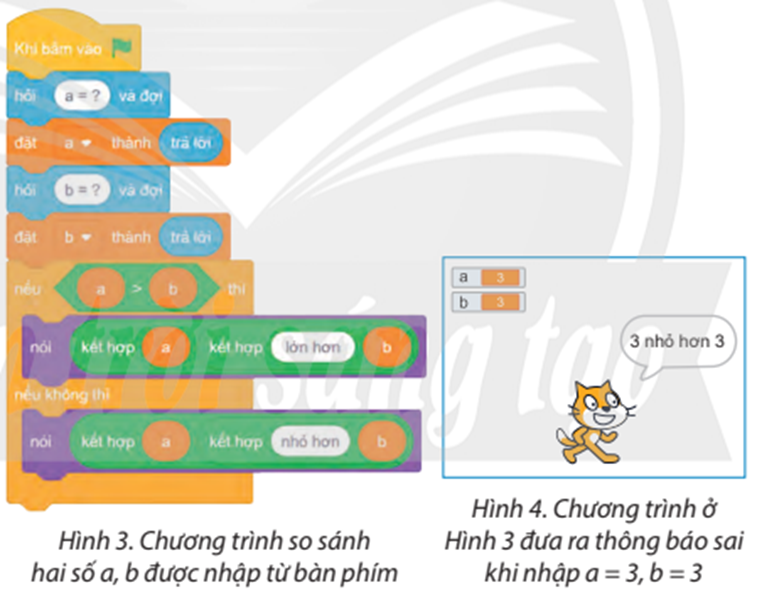 2. Lỗi chương trình hoạt động không như mong muốn
Em hãy đọc phần ghi nhớ ở SGK/59
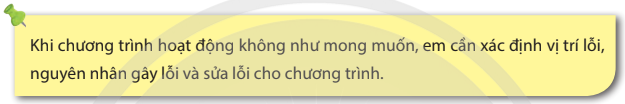 Luyện tập
Thực hành
Thực hành theo hướng dẫn ở bài 1,2 ở SGK/59.
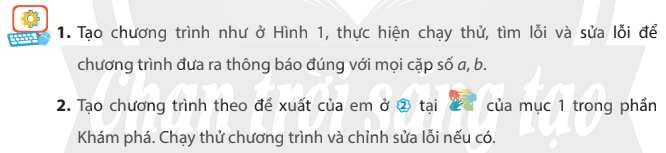 Vận dụng
Đọc và thực hiện yêu cầu của HĐ Vận dụng ở SGK/59.
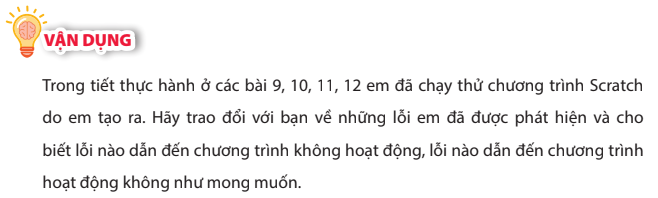 TỰ ĐÁNH GIÁ
Chạy thử được chương trình.
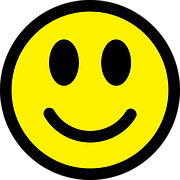 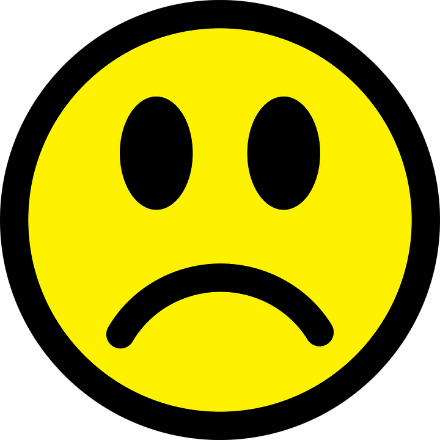 Khảo sát
Em hãy cho biết mức độ hài lòng sau bài học!
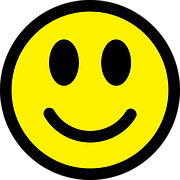 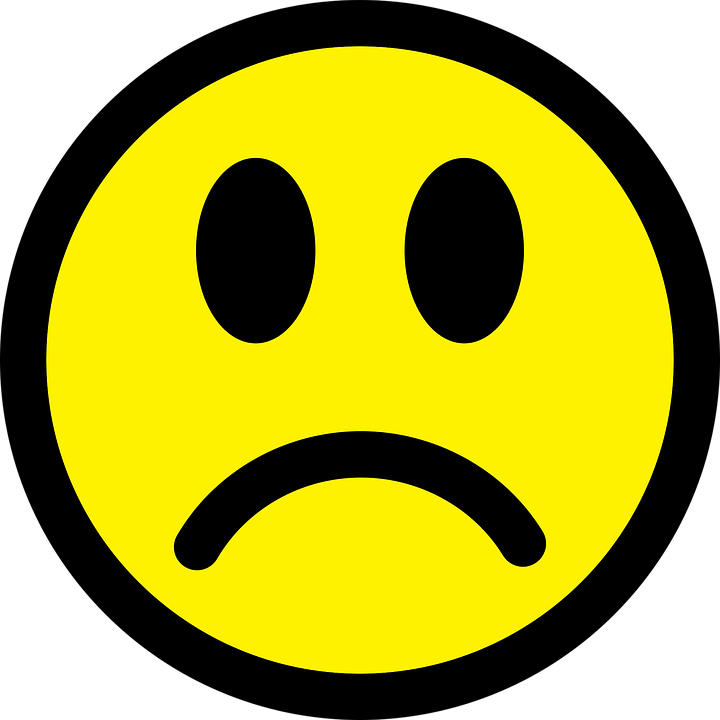 Xin cảm ơn các em đã lắng nghe!
Giáo viên: Đinh Văn Quyên